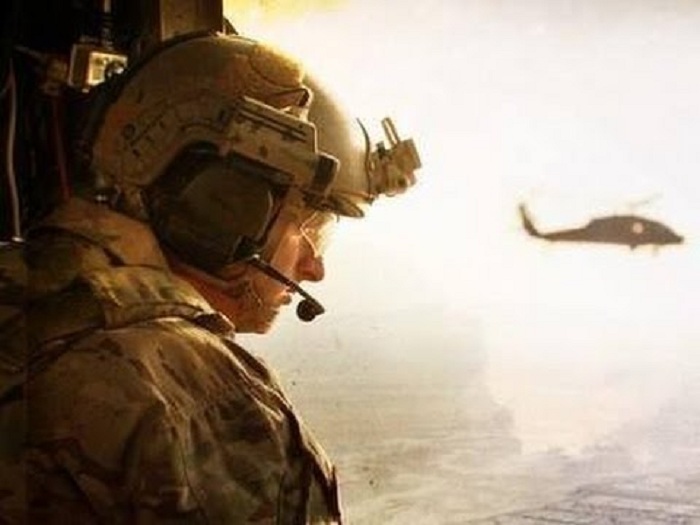 The rescue company 1
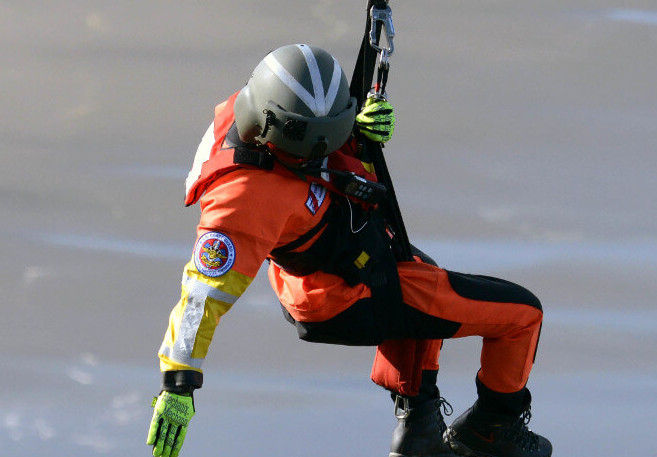 HELICOPTER SHORT-HAUL part 2
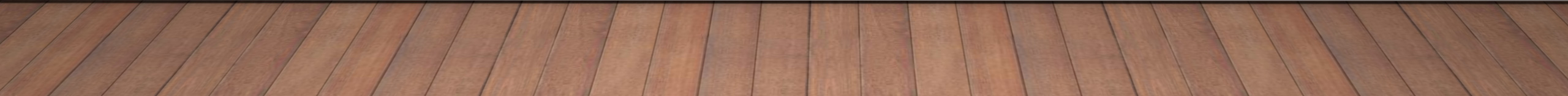 Rescuer Head-to-toe Safety Checklist (HEC Techniques)
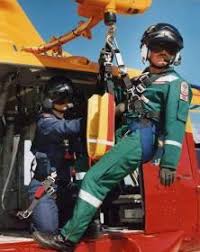 Helmet - properly fitted, chin strap fastened.
Eye protection - secured.
Fire resistant clothing -collar up, flight suit zipped, and loose items around neck tucked in.
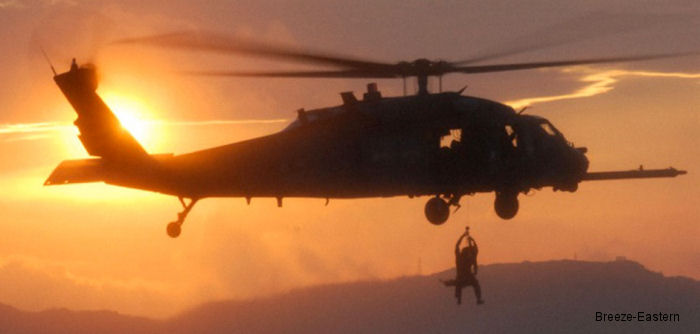 Rescuer Head-to-toe Safety Checklist (HEC Techniques)
Radio - operational and correct frequency selected.
Gloves - on.
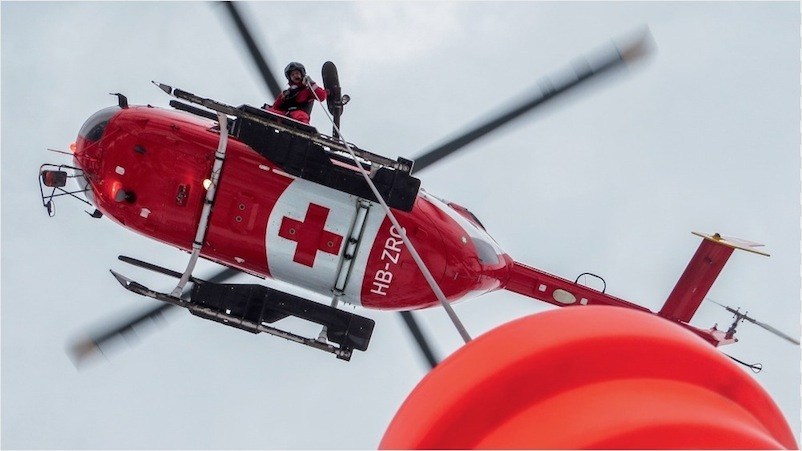 Rescuer Head-to-toe Safety Checklist (HEC Techniques)
Sleeves - down and secured over gloves.
Harness - properly fitted, buckles correctly fastened, no twists, and loose straps secured. Double-check follow-through buckles. Means of attachment is properly secured to harness and locking carabiners are functional.
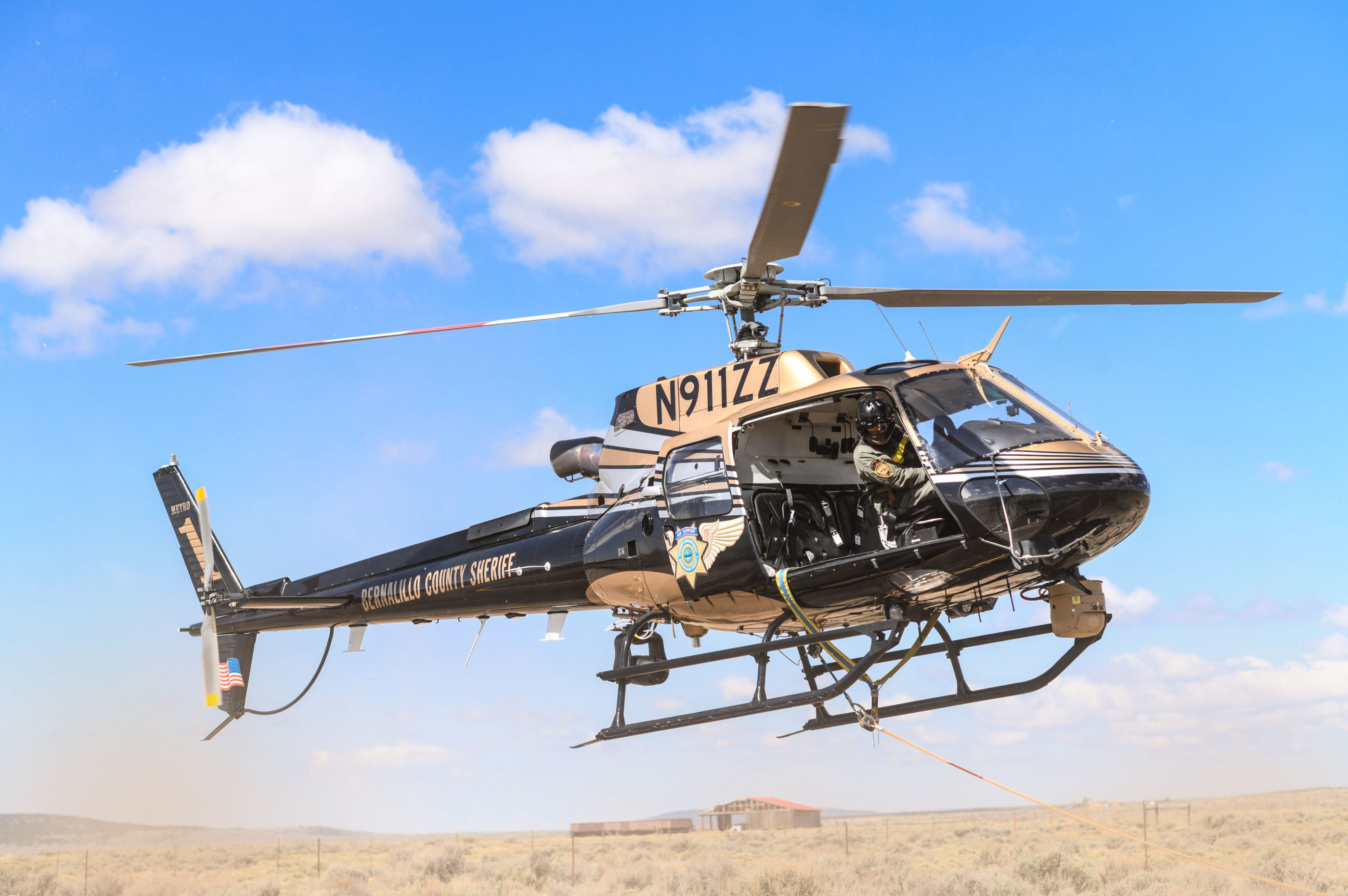 Rescuer Head-to-toe Safety Checklist (HEC Techniques)
Knife - easily accessible and secured.
Footwear -Aviation Life Support Equipment (ALSE) approved
Top of boots covered -pants or flight suit provides coverage in seated position, if riding in aircraft.
Helicopter Short-Haul Checklist (Pre-Mission)
Helicopter Short-Haul Checklist (Pre-Mission)
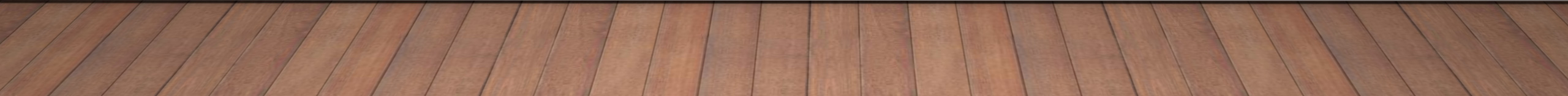 Helicopter Short-Haul Checklist (Pre-Mission)
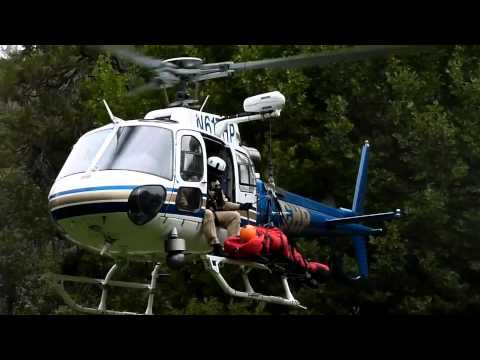 QUALIFICATIONS AND REQUIREMENTS
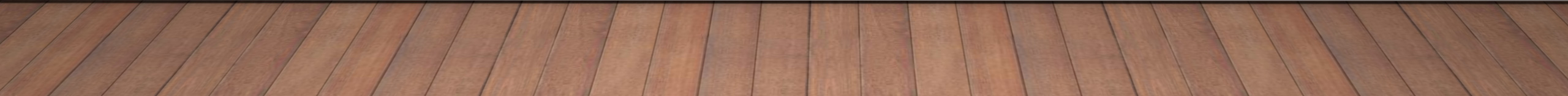 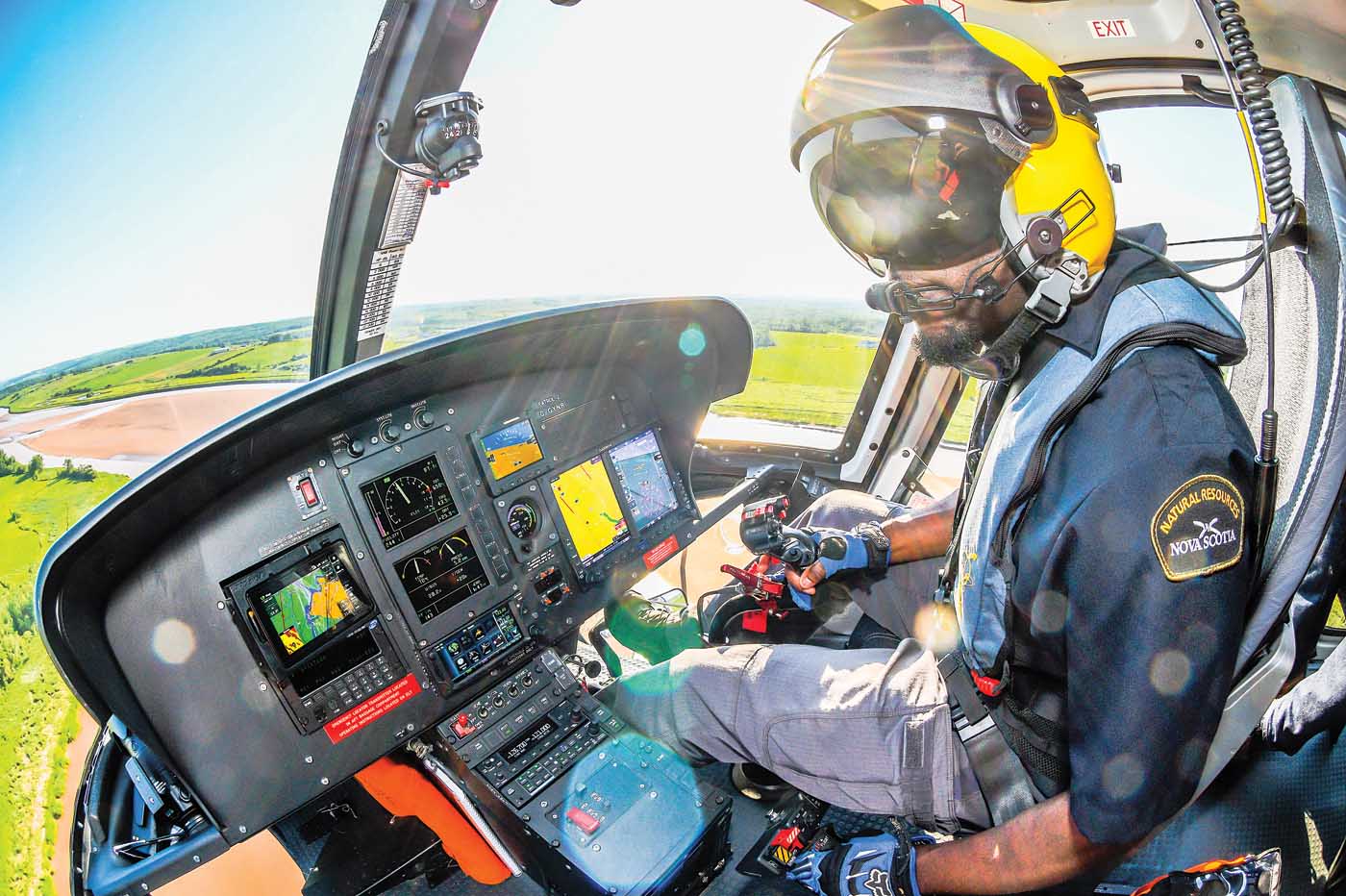 PILOT REQUIREMENTS
A safe and effective short-haul program is highly dependent upon precision longline skills. Accordingly, pilots must comply with the following minimum requirements:
PILOT REQUIREMENTS
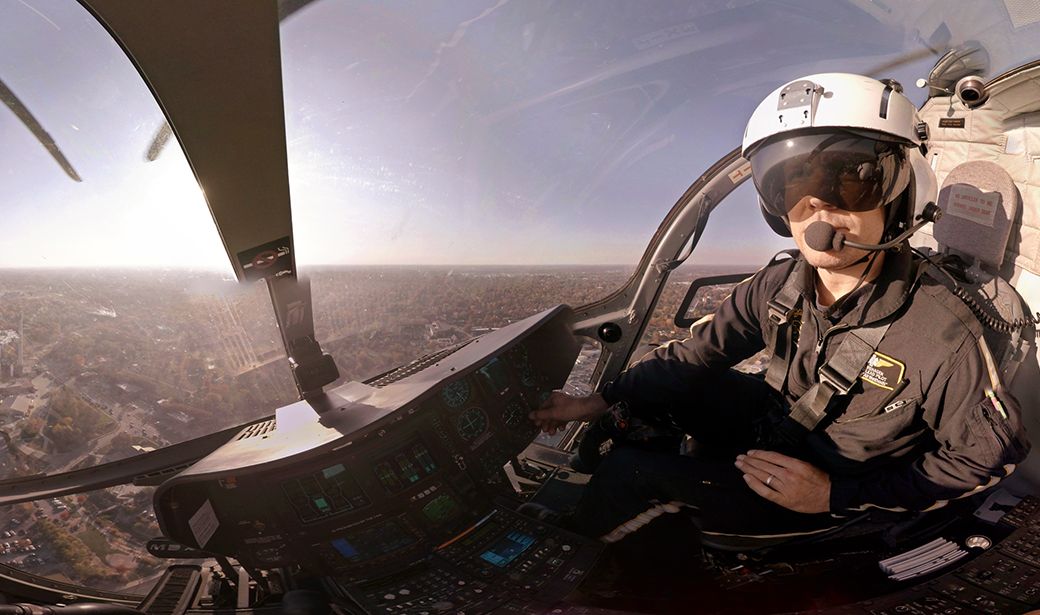 PILOT REQUIREMENTS
25 hours of vertical reference experience requiring precision placement in the preceding 12 months.
PILOT REQUIREMENTS
PILOT REQUIREMENTS
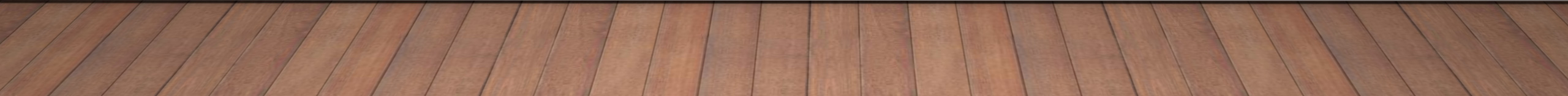 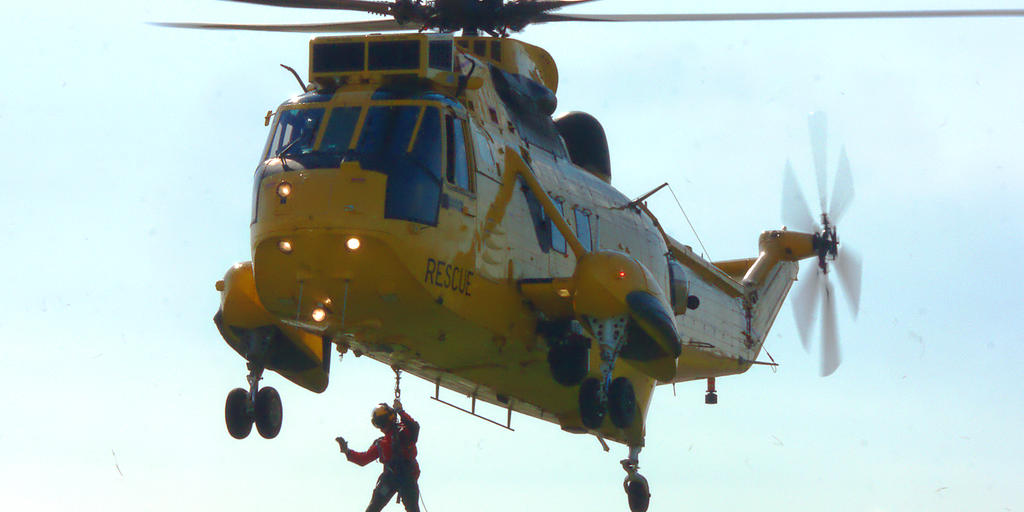 PILOT REQUIREMENTS
Demonstrate ability to work with the short-haul spotter(s).
SPOTTER AND SHORT-HAULER REQUIREMENTS
Spotters and short-haulers must complete the following minimum requirements. Additional training may be required of an individual based on the complexity of the program.
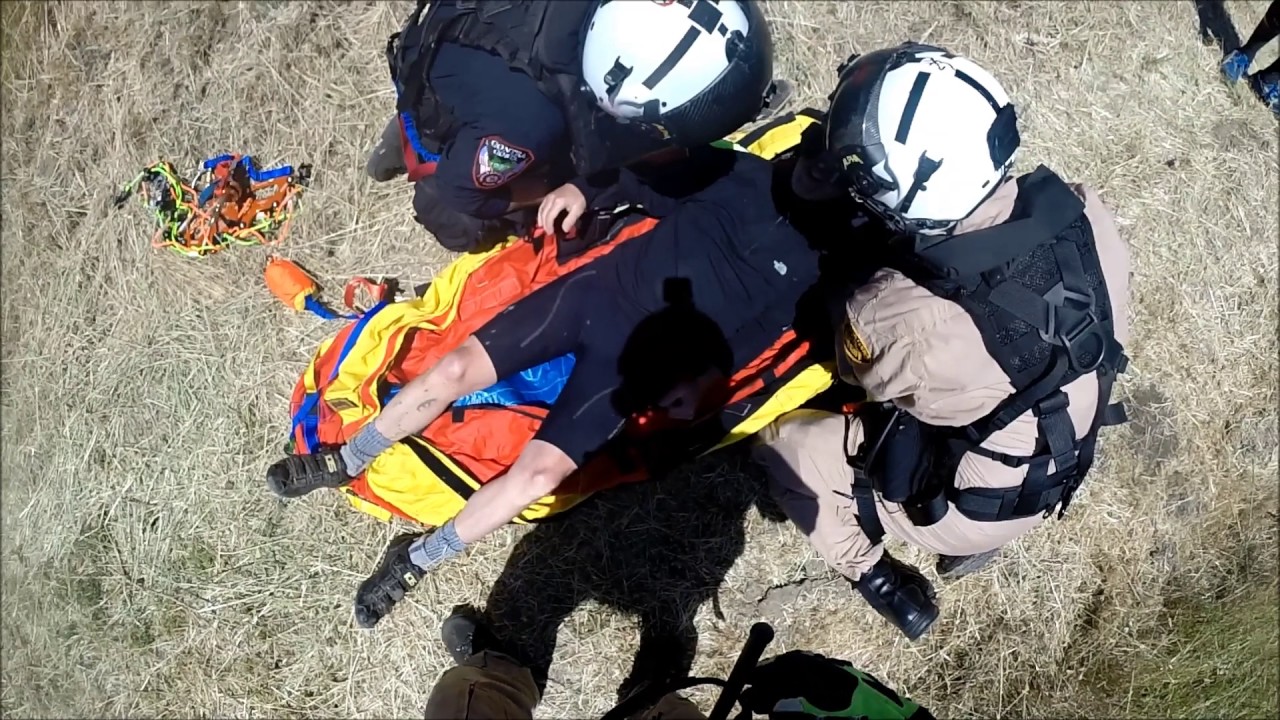 Check Spotter
Have demonstrated ability as an instructor and assisted in the training of at least two Spotters.
Check Spotter
Under the supervision of a qualified check spotter:
Under the supervision of a qualified check spotter:
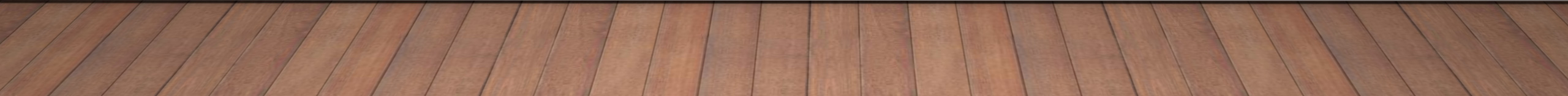 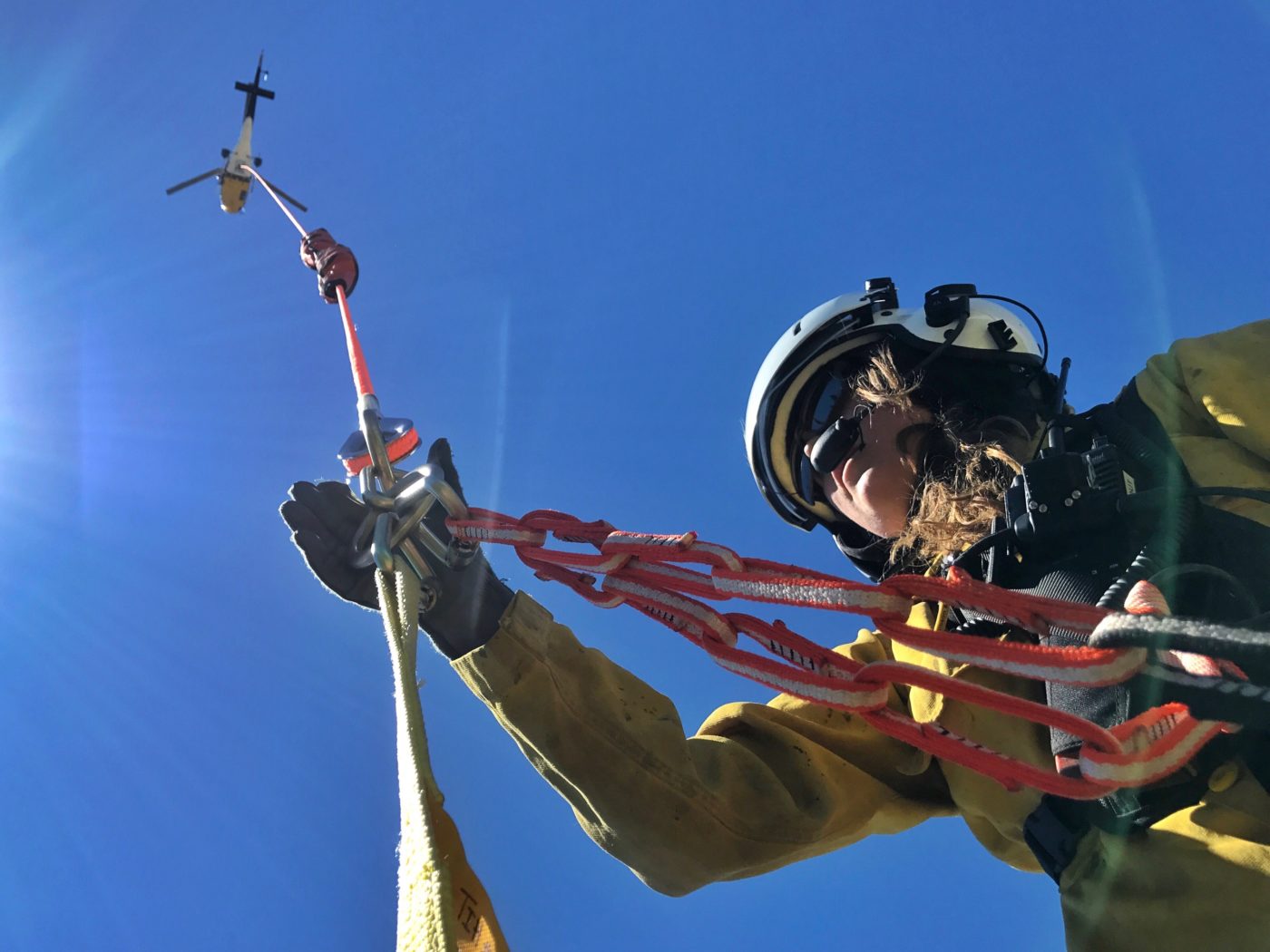 Under the supervision of a qualified check spotter:
Demonstrate ability to work with the pilot.
Demonstrate knowledge of risk assessment and mission structure.
Short-Hauler
Short-Hauler
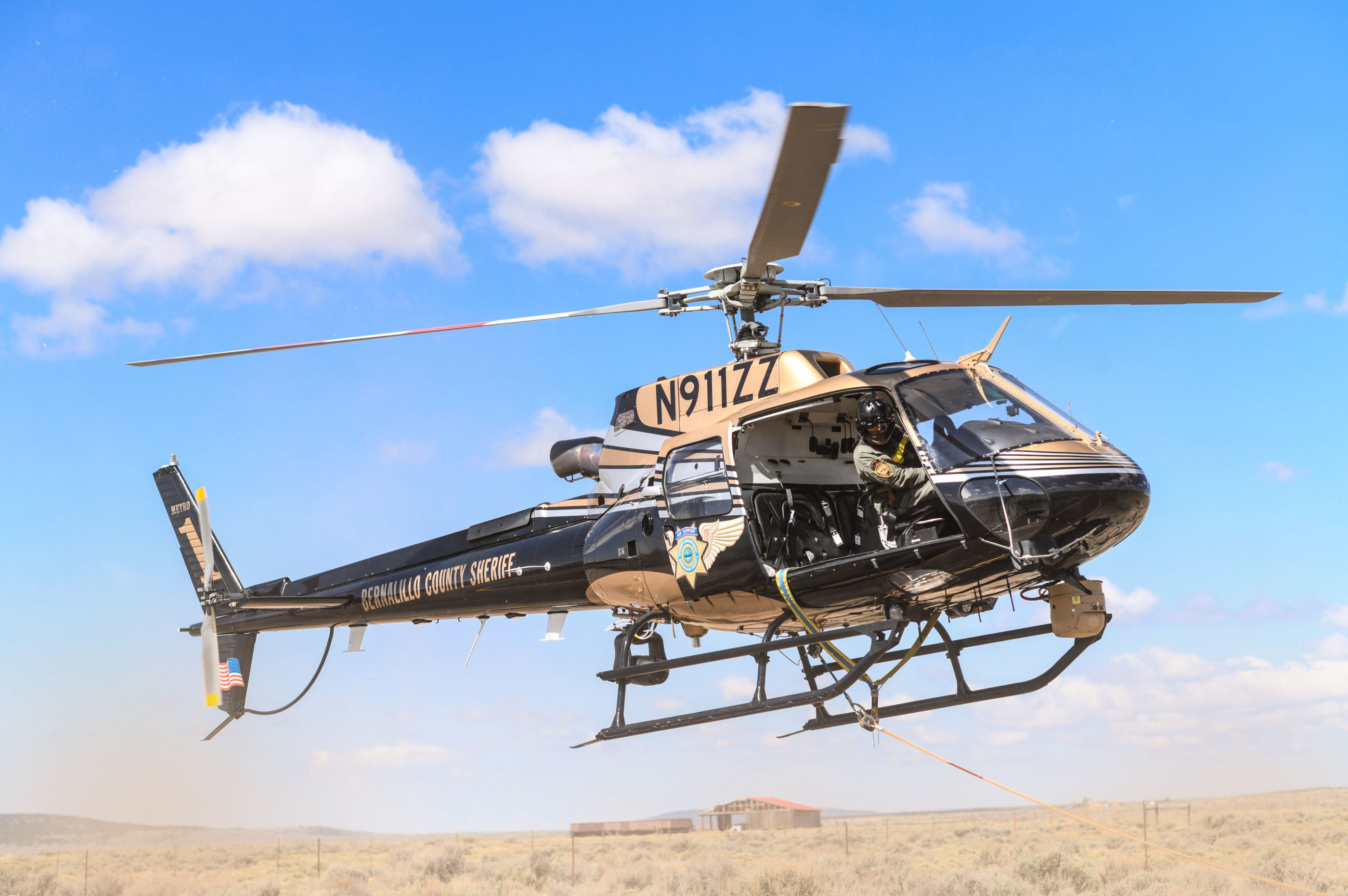 Short-Hauler
Complete a minimum of four short-hauls, two in typical terrain, without procedural error.
Demonstrate knowledge of mission components and ability to perform risk assessments.
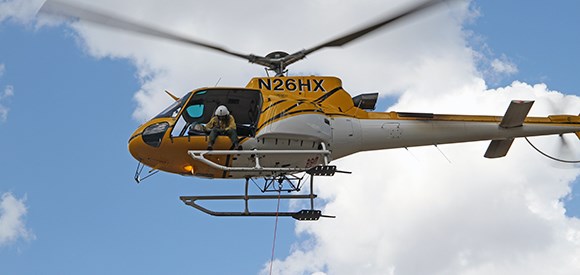 PROFICIENCY REQUIREMENTS
Pilot Proficiency
Precision longline, which may include HEC every 30 days. HEC mission every 90 days.
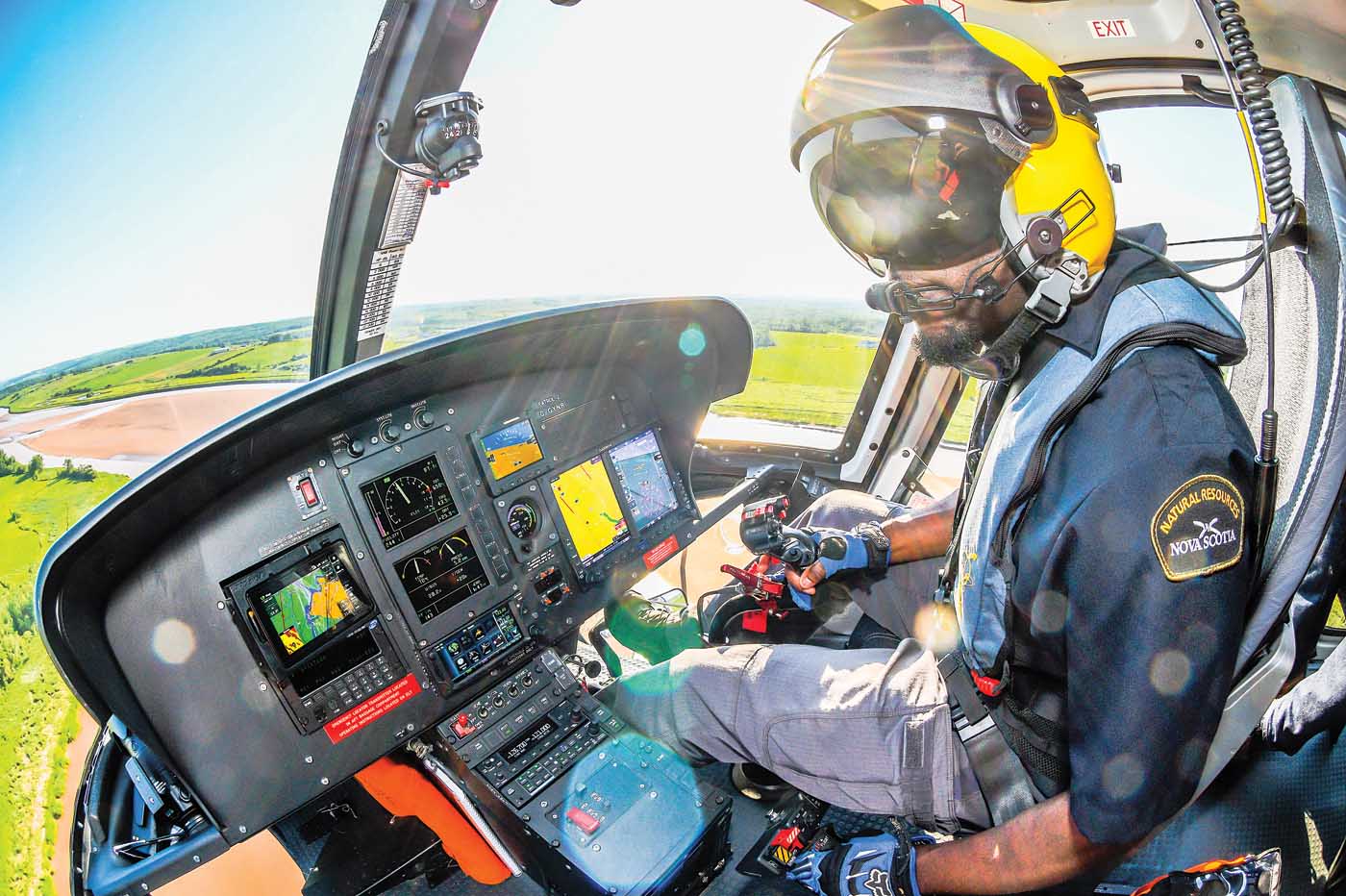 Pilot Annual Refresher
Meet Operational training. Demonstrate ability to short-haul.
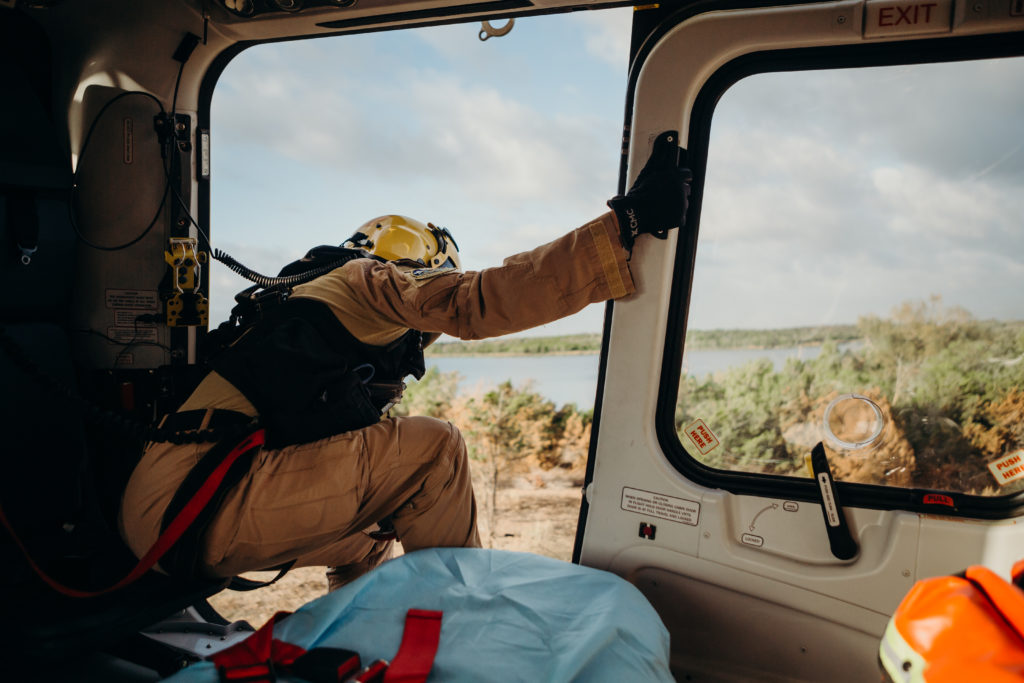 Check spotter Proficiency
Operational training. Spot four loads without procedural error.
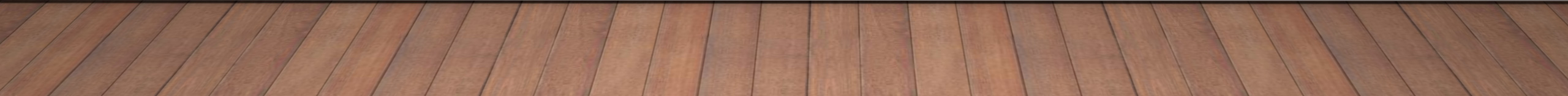 Short-Hauler Proficiency
Operational training. Complete two short-hauls, one of which must be in typical terrain, without procedural error.